CSE 121 – Lesson 19
Elba Garza & Matt Wang
Winter 2024
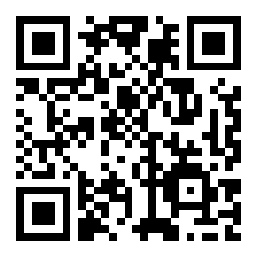 TAs:
sli.do #cse121-19
Today’s playlist:CSE 121 24wi lecture beats :D
Announcements, Reminders
Resubmission Cycle 7 update: all assignments eligible for resubmission
Closes on Thursday, March 14
Final Exam: Tuesday, March 12th 12:30pm-2:20pm
TA-led Final Review Session Monday, March 11th 4:30pm-6:50pm in SMI 120
Seating charts have been posted!
Bob Bandes TA Award nominations open!
IPL closes Friday, March 8th; Instructor office hours too!
Course evaluations for A and B lecture close Sunday, March 10th
Current response rate: 18%/13% ☹
Gigi (& friends) Visit on Monday, March 11th 1:00pm-3:00pm
Lesson 19 – Winter 2024
Applications of CS
or “What can I do with what I learned?” – outside of just “write code”:
Detect and prevent toxicity online & recognize disinformation
Help deaf & hard-of-hearing people identify sounds
Develop a programming language that celebrates the world’s languages
Build battery-free robots & put them on insects (and... track muder hornets?)
Computational knitting & carpentry
Create an interactive atlas of millions of refugee experiences
Fix Olympic badminton & identify cheating in chess
and so much more!
Lesson 19 – Winter 2024
More 12X!
Future Courses
or “What can I do next?”
Non-majors
Majors
Other tech-related majors: Informatics, ACMS, HCDE, Electrical & Computer Engineering, …
See: https://www.cs.washington.edu/academics/ugrad/current-students and https://www.cs.washington.edu/academics/ugrad/nonmajor-options/nonmajor-courses
Lesson 19 – Winter 2024
Frequently Asked Questions
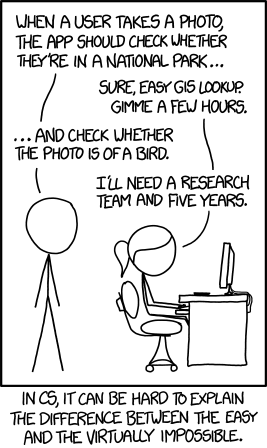 How can I get better at programming?
Practice!
How can I learn to X?
Search online, read books, look at examples :)
What should I work on next?
Anything you can think of! (Here are some ideas)
Beware: it’s hard to tell what’s easy and what’s hard.
Should I learn another language? Which one?
That depends–what do you want to do?
What’s the best programming language?
😠 (take CSE 341 or CSE 413)
Lesson 19 – Winter 2024
Aside: Cute Programming Language Logos
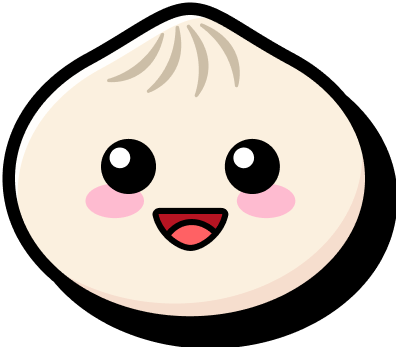 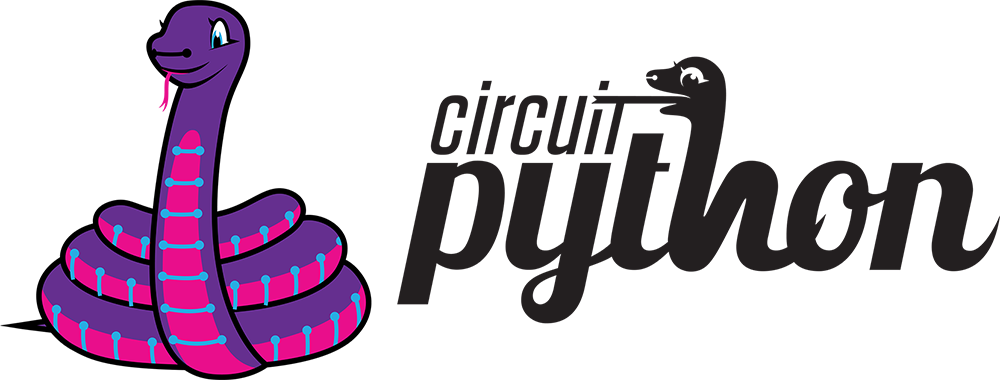 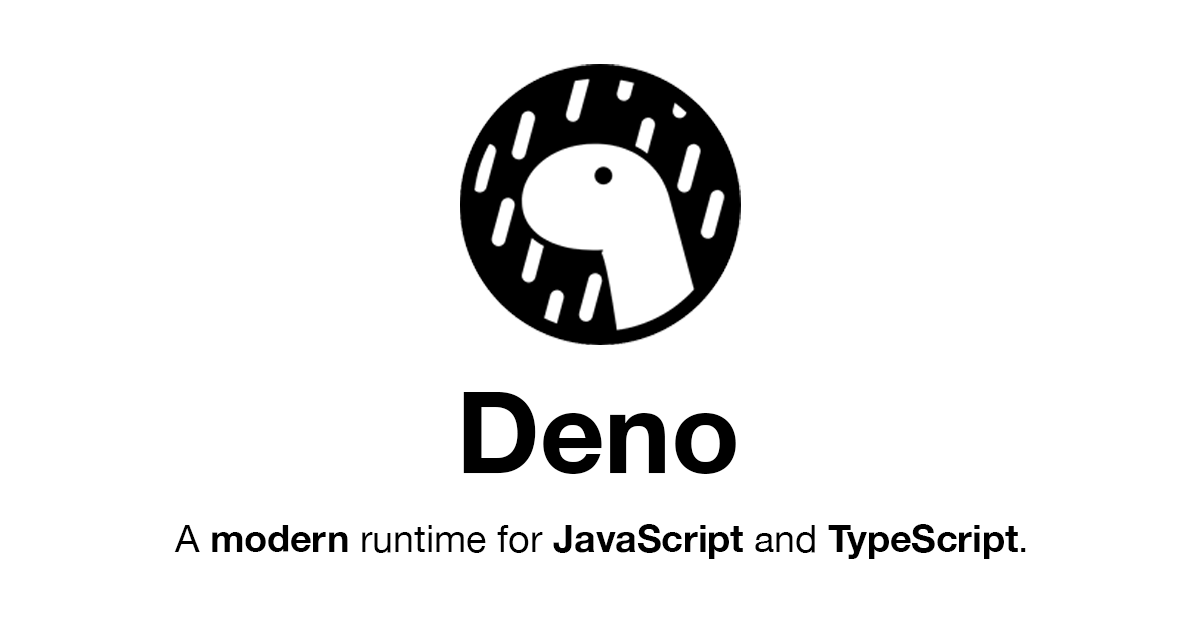 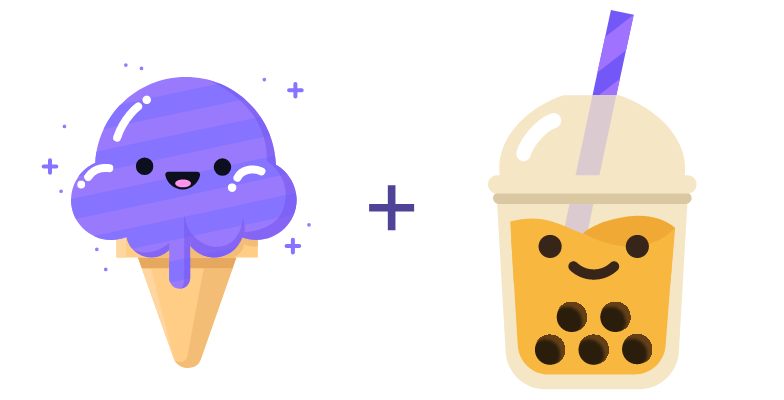 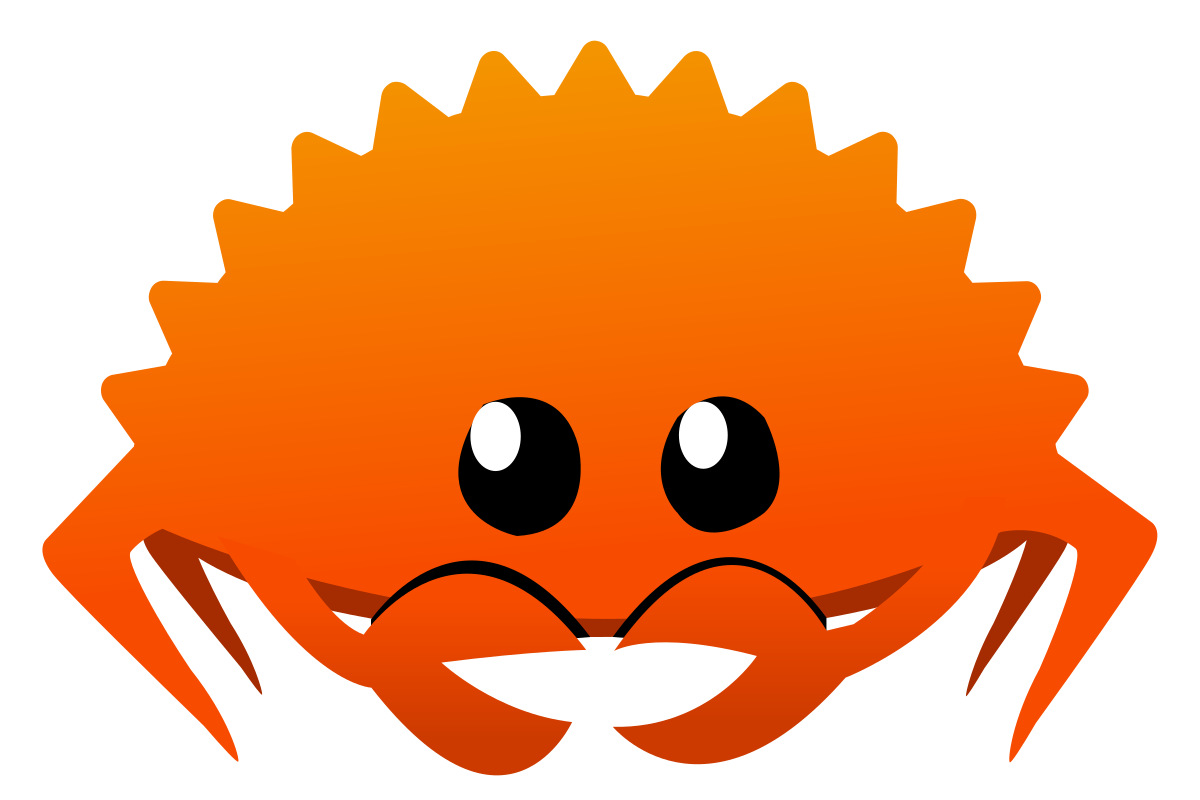 Lesson 19 – Winter 2024
Thank your TAs!!!!
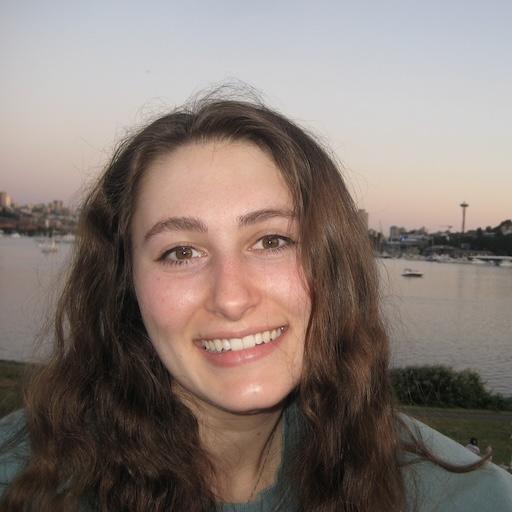 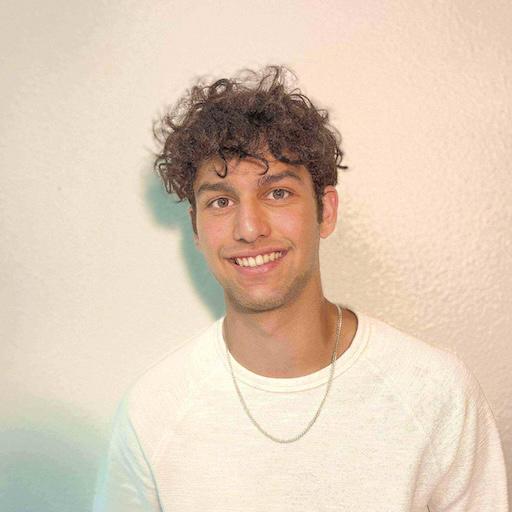 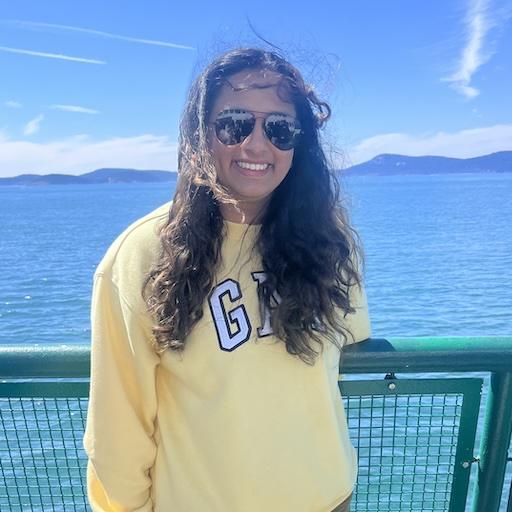 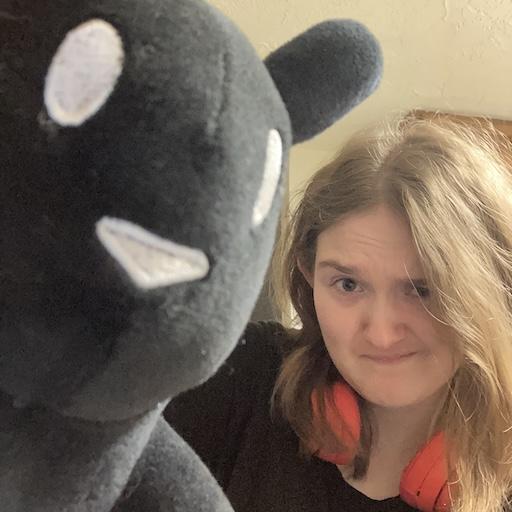 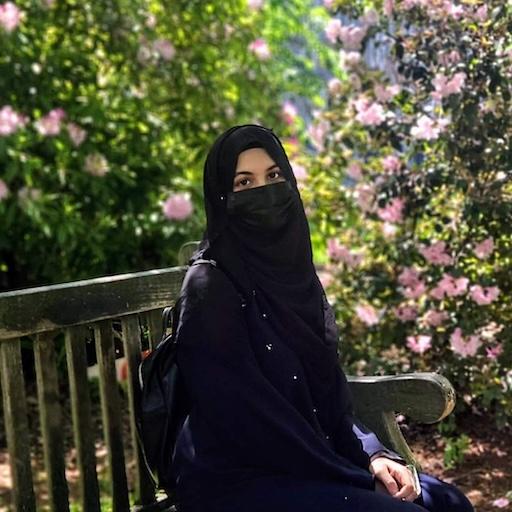 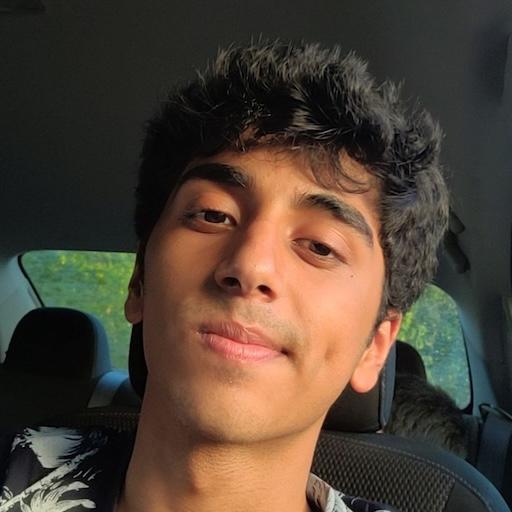 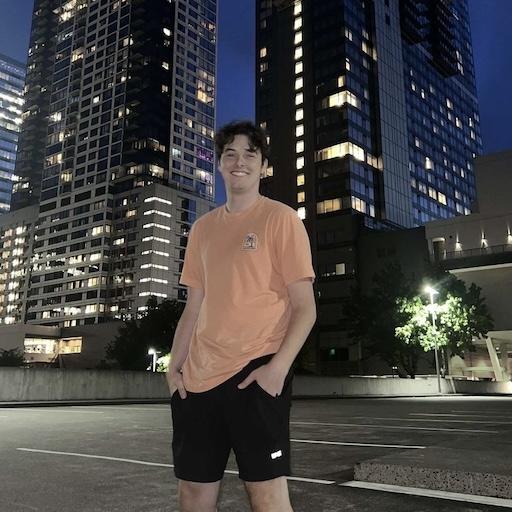 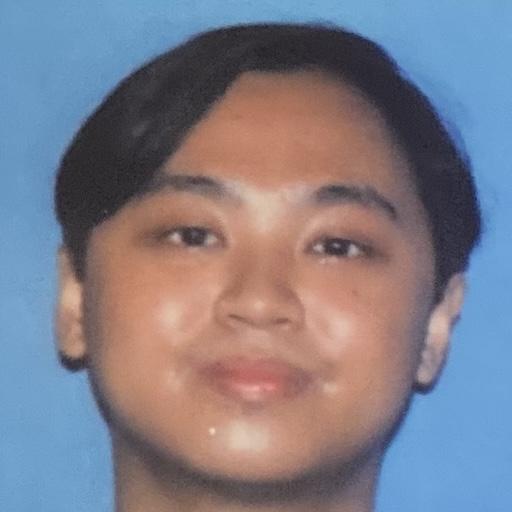 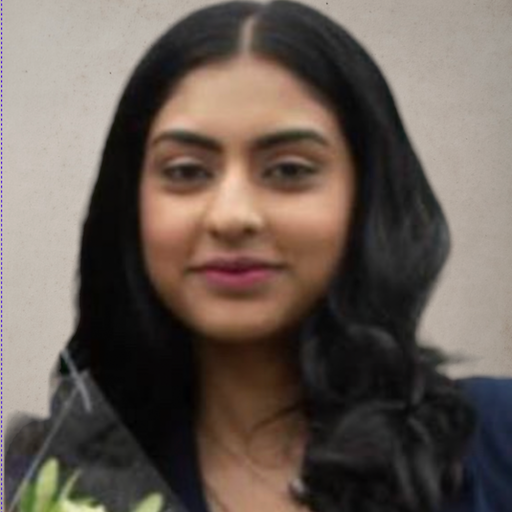 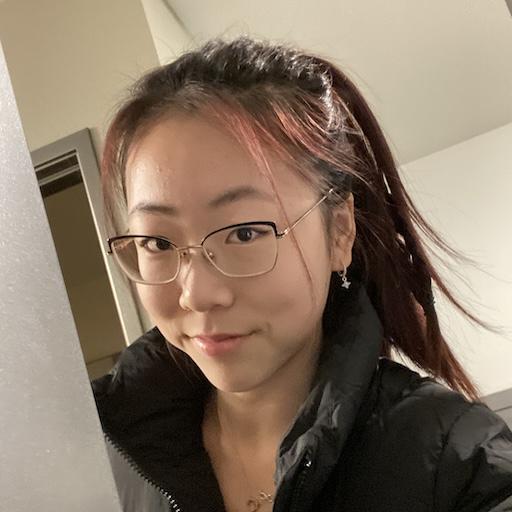 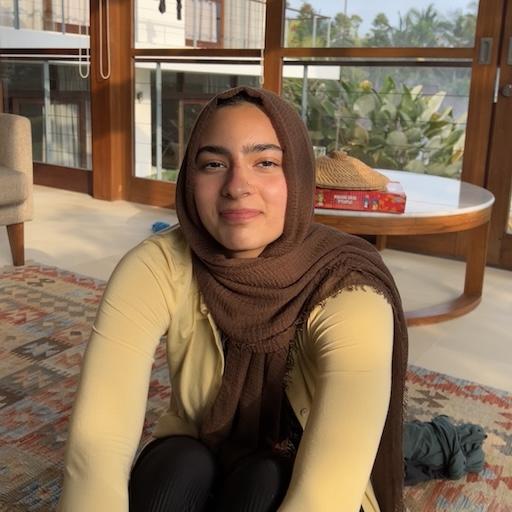 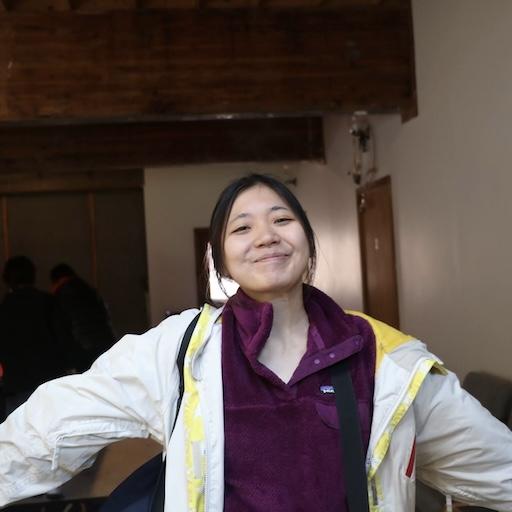 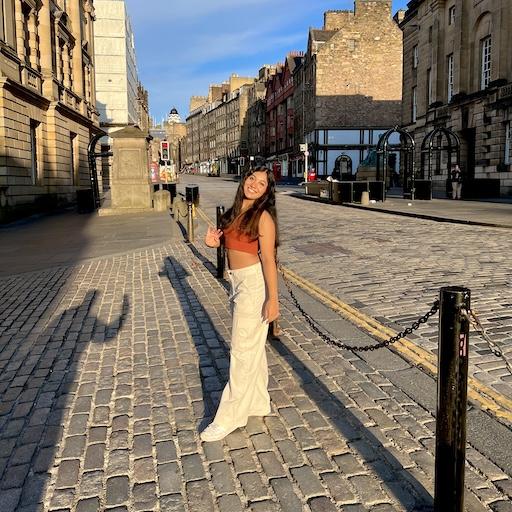 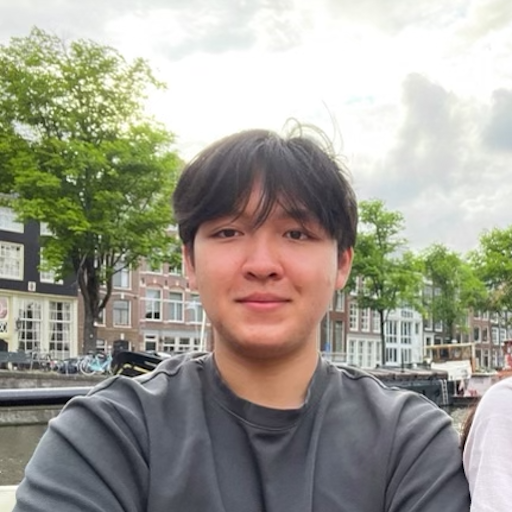 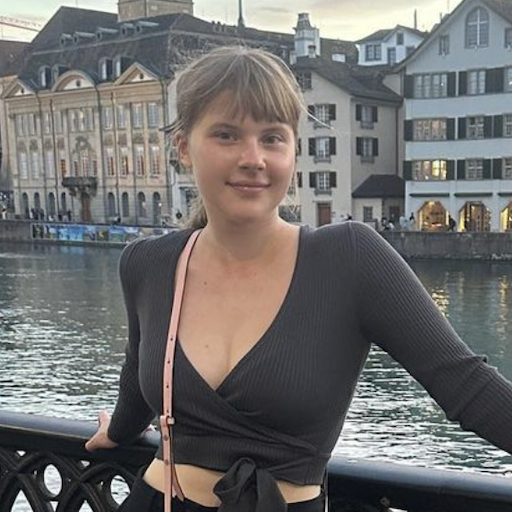 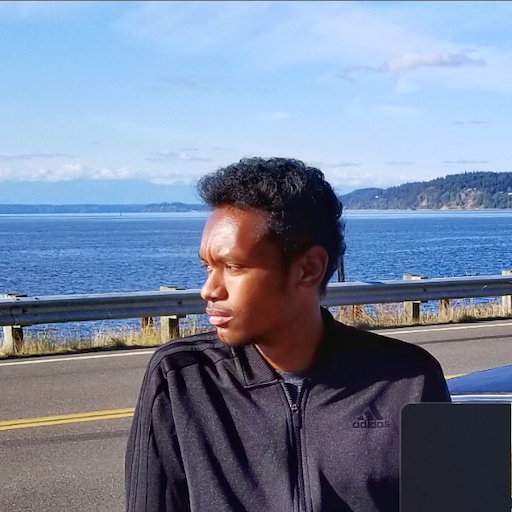 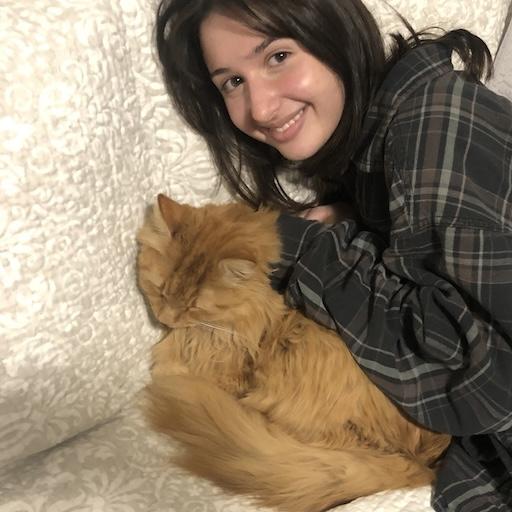 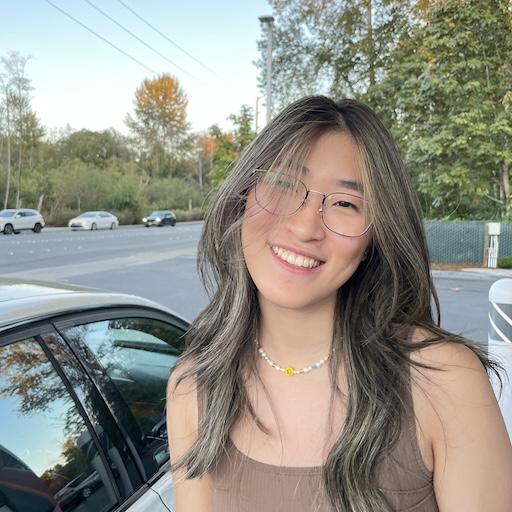 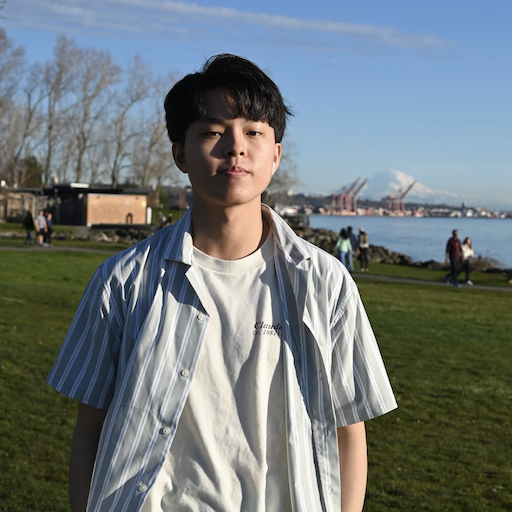 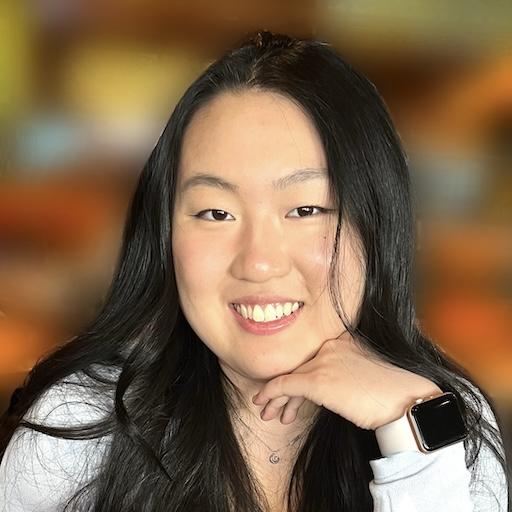 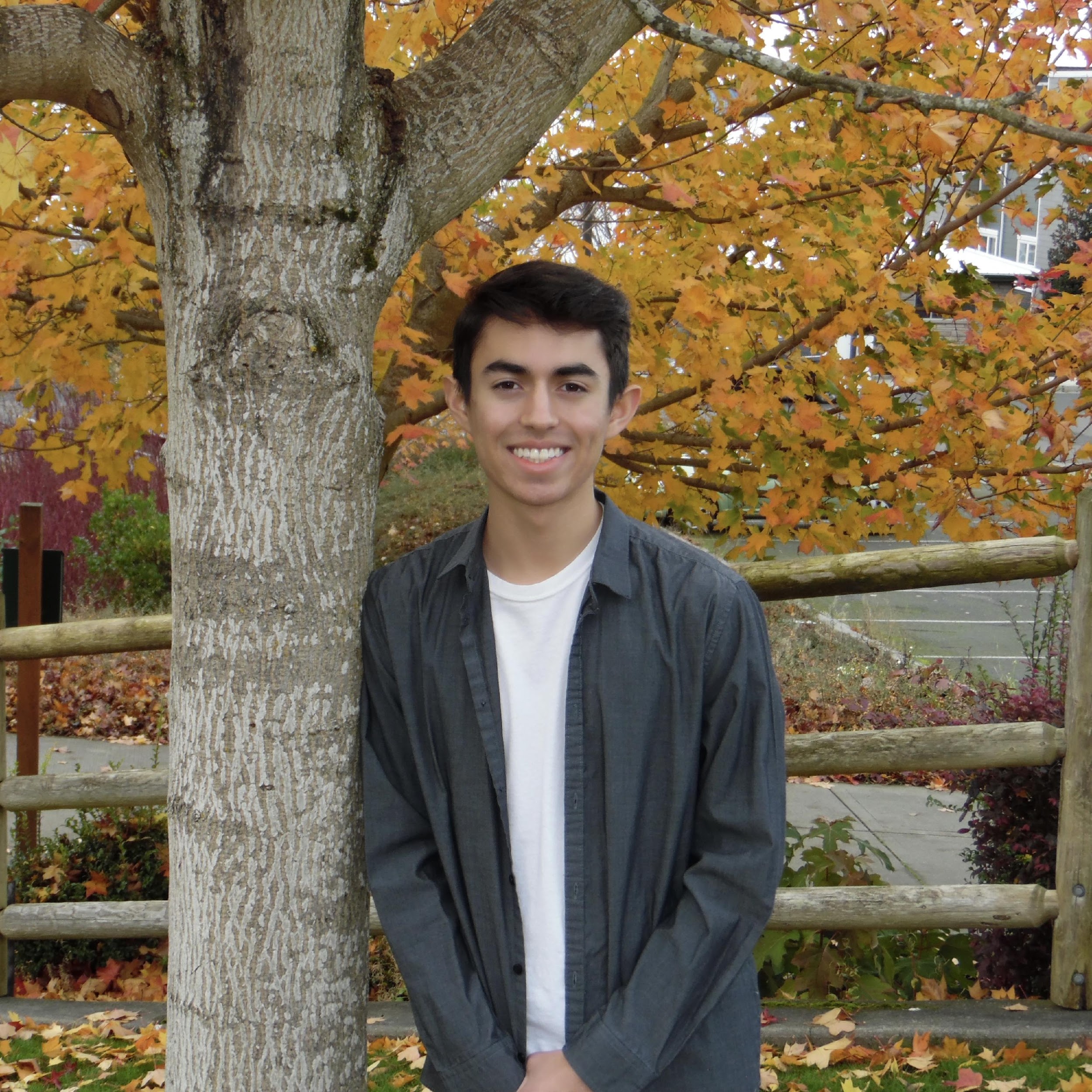 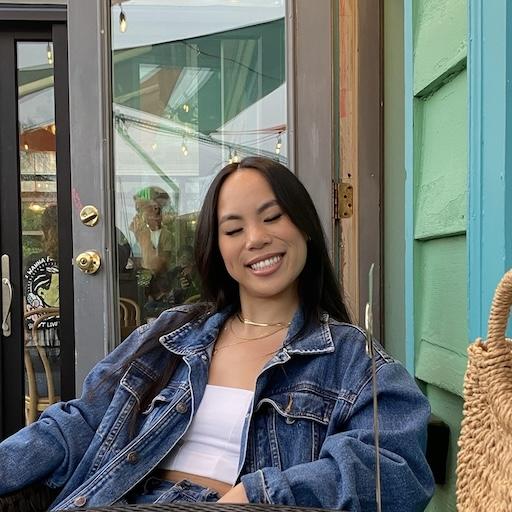 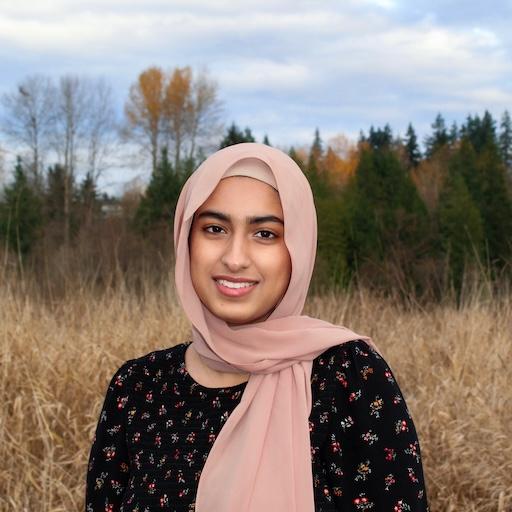 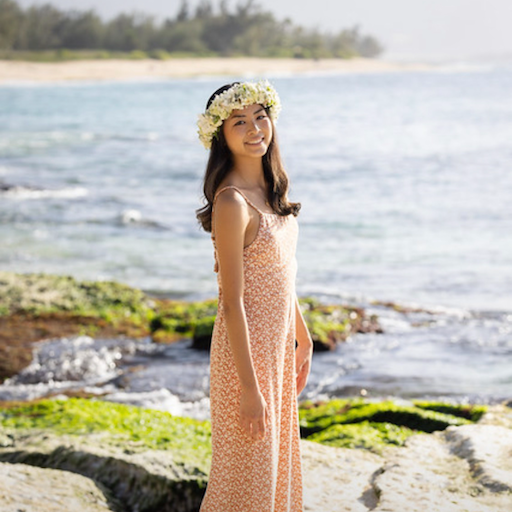 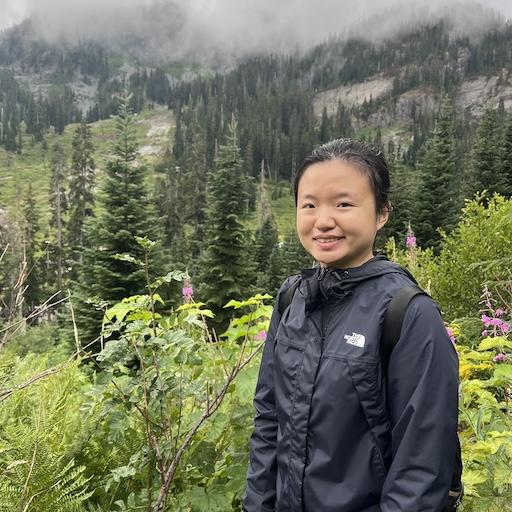 Lesson 19 – Winter 2024
Thank you!
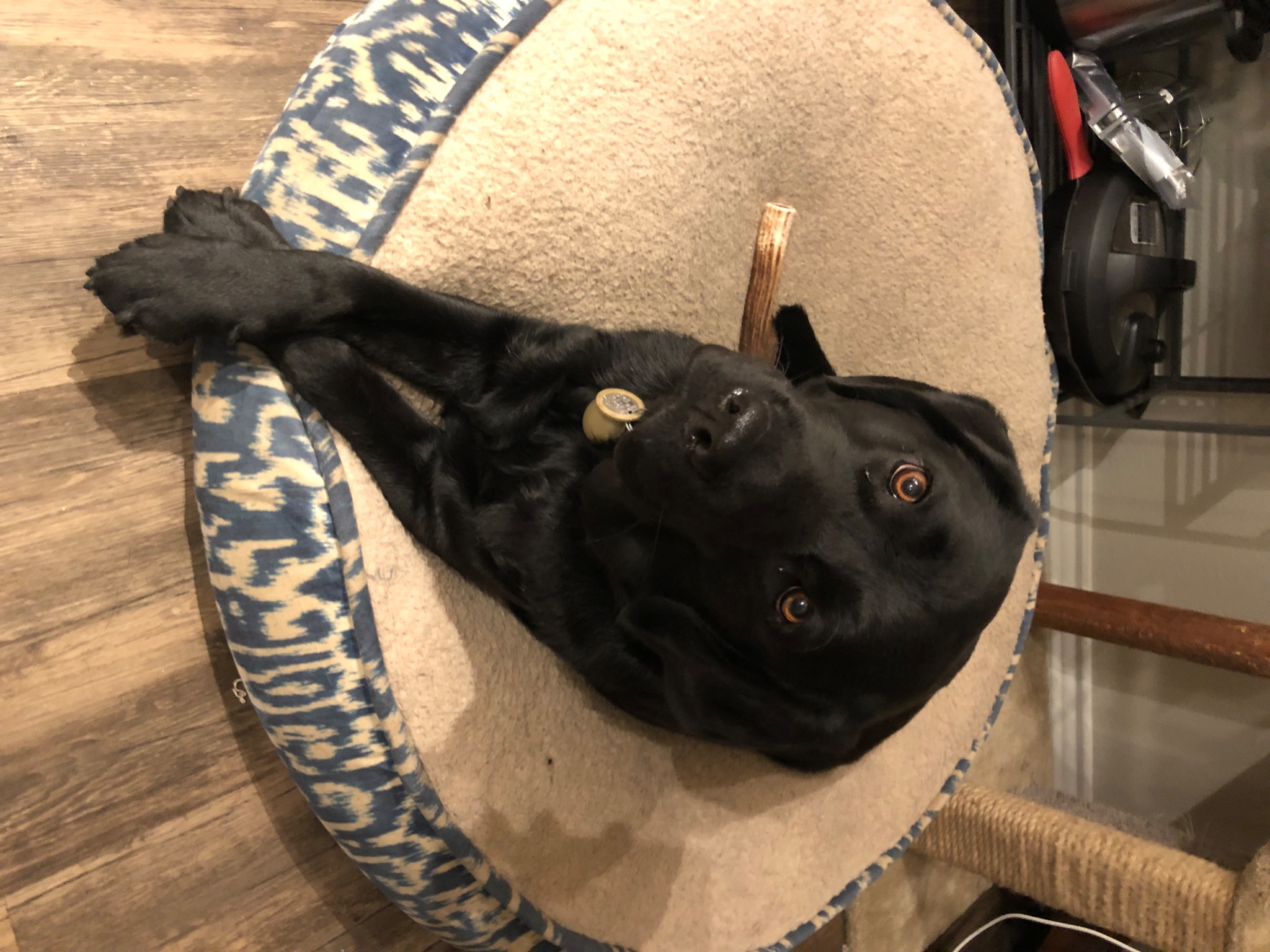 Ask Us (Almost) Anything!
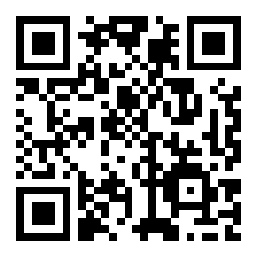 sli.do #cse121-19
Lesson 19 – Winter 2024